السلام عليكم
Module : Biostatistiques

TD n 10 – Variables Aléatoires
Ω
EXP : Nombres de lancers nécessaires pour avoir Face
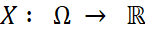 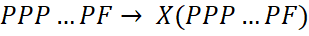 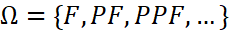 Avec ;
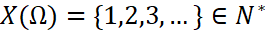 Variable Aléatoire :
Etant donné un univers Ω, une Variable Aléatoire (V. A.) est une application de Ω dans        :  
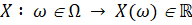 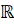 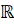 X
Lorsque la variable X ne prend que des valeurs discrètes, on parle de Variable Aléatoire Discrète.
Corrigé type TD n° 10 : Variables Aléatoires « V. A. »
 
Exercice n° 1 : « V. A. D. »
Afin de mener une expérimentation de pharmacologie animale, on tire au hasard 2 comprimés dans un pot opaque qui  contient 7 indiscernables au toucher. Parmi ces comprimés, 1 est sans principe actif 2 sont dosés à 100 mg de  principe actif, 2 sont dosés à 200 mg et les 2 derniers à 300 mg.
Les 2 comprimés tirés sont administrés à un animal donné, et l’on considère la variable aléatoire X : dose ingérée par l’animal.
Calculer la loi de probabilité de X.
Calculer l’espérance et la variance.
Calculer la fonction de répartition et tracer son graphe.
3
Tirage de deux comprimés simultanés
Solution :
Expérience
Cp 0. mg
Cp 100 mg
2 Cp 200 mg
2 Cp 300 mg
Combinaisons
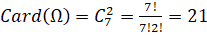 V.A. : X : La dose ingérée par l’animal
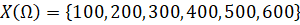 1. La loi de probabilité de X :
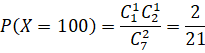 « 1 comprimé de 0 mg et 1 comprimé de 100 mg » ;
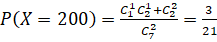 « 1 Cp de 0 mg et 1 Cp de 200 mg ou 2 Cps de 100mg » ;
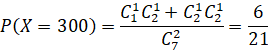 « 1< Cp de 0 mg et 1 Cp de 300 mg ou 1 Cps de 100 mg et 1 Cp de 200 » ;
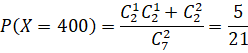 « 1 Cp de 100 mg et 1 Cp de 300 mg ou 2 Cps de 200 mg » ;
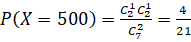 « 1 Cp de 200 mg et 1 Cp de 300 » ;
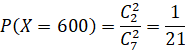 « 2 Cps de 300 mg ».
4
On en déduit la loi de probabilité de X :
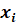 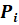 Calcul de l’Espérance E(X) et de la Variance V(X) :
E(X) :
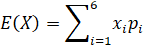 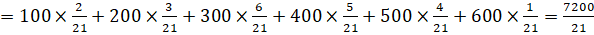 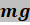 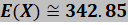 b. V(X) :
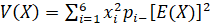 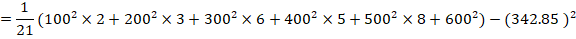 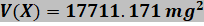 5
3. Calcul de la fonction de répartition F(X) :

     	          


                                    

Donc ; la fonction de répartition est définie comme suit :
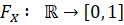 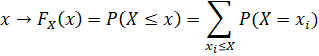 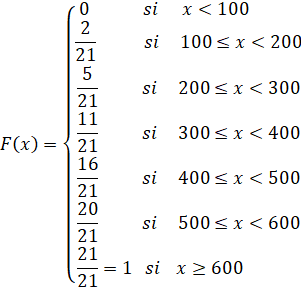 6
F(x)
1
20/21
16/21
11/21
5/21
2/21
x
600
300
400
500
200
0
100
Représentation graphique de F :
7
Exercice n° 4 : « V. A. C. »
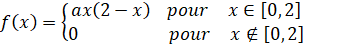 Une variable aléatoire X admet pour densité de probabilité :
Calculer la valeur de a.
Calculer la moyenne de X et son écart type.
  Déterminer la fonction de répartition .
  Calculer                                        .
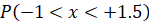 Solution :
X : V. A. à densité :
1. Calcul  de  a
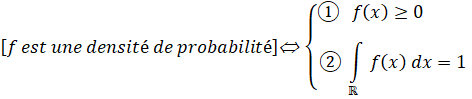 Rappel ; 
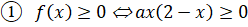               

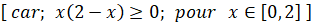 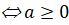 8
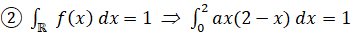 
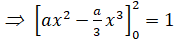 
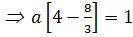 
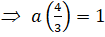 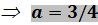           
2. Calcul de l’espérance E(X) et de L’écart type (X) :
a. E(X) :
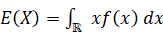 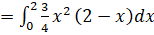 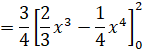 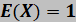 9
b.       (X)  :
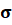 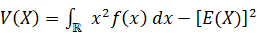 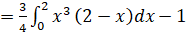 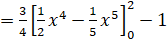 
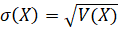 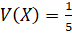 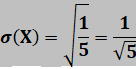 3. Calcul de la fonction de répartition F(X) :
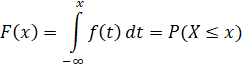 Si      	
Si        	

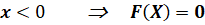 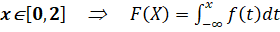 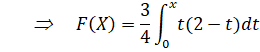 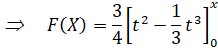 	      	  	 	    

	    

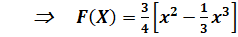 Si
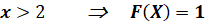 10
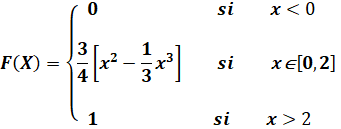 
Donc ; la fonction de répartition est :
3. Calcul de                           :
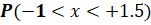 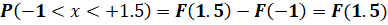 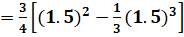 Exercice n° 3 :
On lance deux dés, on appelle Z la v. a, égale à la valeur absolue de la différence des numéros obtenus.  Déterminer la loi de Z, sa fonction de répartition, son espérance et sa variance.

Réponse :
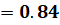 ,
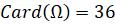 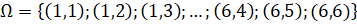 Z est variable aléatoire définie par ;
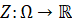 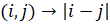 11
Le support de Z est : ;

Avec ;
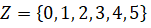 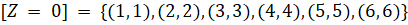 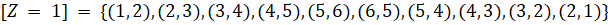 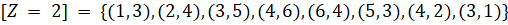 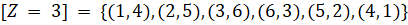 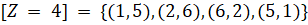 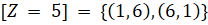 On obtient alors ;
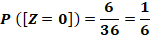 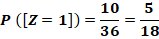 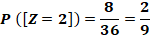 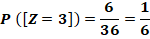 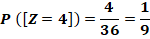 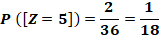 12
La loi de probabilité est résumée dans le tableau suivant :
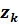 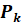 La fonction de répartition :
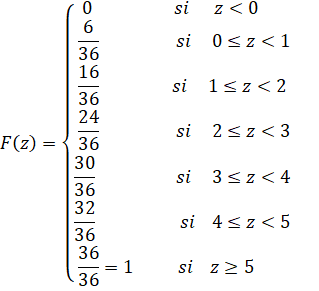 Valeurs caractéristiques :
Espérance :
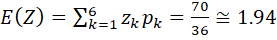 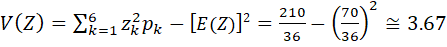 Variance :
13
علمتني الرياضيات : أن السالب بعد السالب يعني موجب فلا تيأس فالمصيبة بعد المصيبة تعني الفرج.
Bon courage